Animation Project Z Chart

Name:
Date:
Class Period:
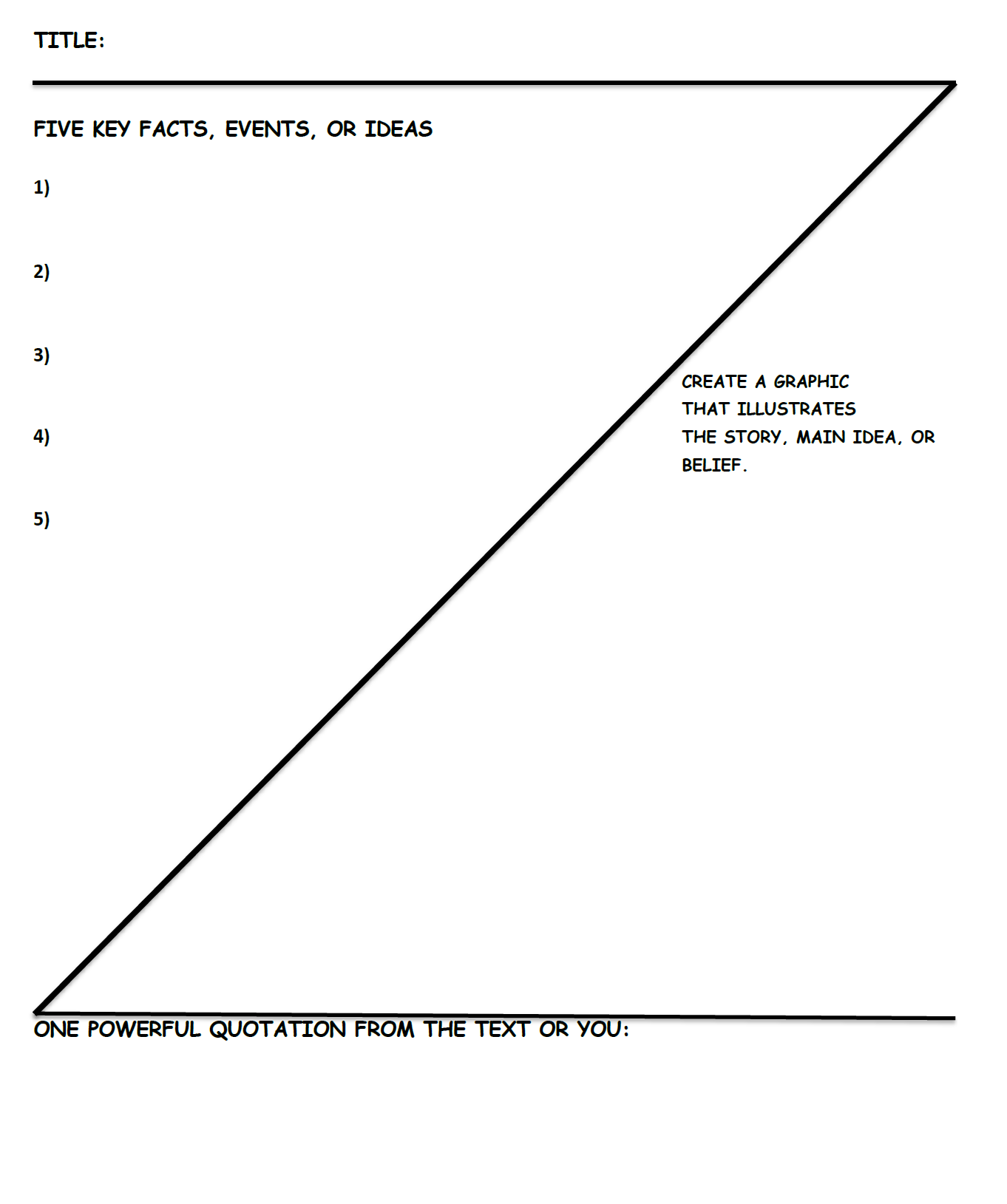